Apprendre à Saluer en Français: Niveau A1
Salutations de BaseBonjour!Bonsoir!
Αυτή η φωτογραφία από Άγνωστος συντάκτης με άδεια χρήσης CC BY-ND
Formalités et Informalités

Formel
‘Bonjour Madame/Monsieur’

Informel
‘Salut ou Coucou’
Demander des Nouvelles

Question informelle
‘Comment vas-tu ?’

Question formelle
‘Comment allez-vous ?’
PRENDRE CONGÉ

Au revoir
Bonne journée
Bonne soirée
Pratique et ApplicationPratique1. Entraînez-vous à dire bonjour en français.2. Créez des conversations simples
MERCI DE VOTRE ATTENTION!!
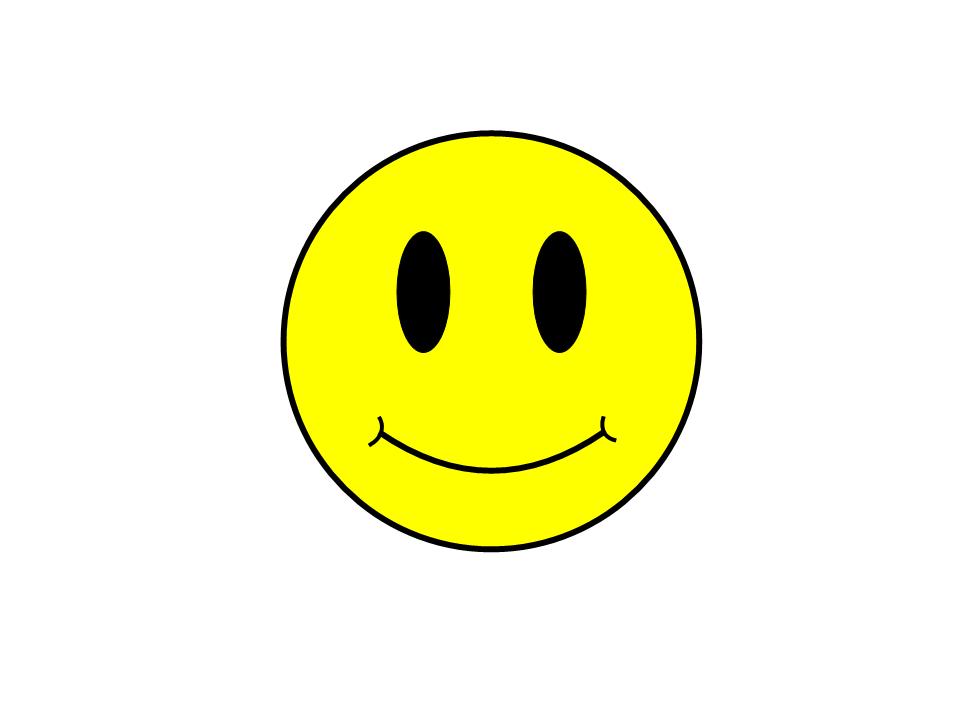 Αυτή η φωτογραφία από Άγνωστος συντάκτης με άδεια χρήσης CC BY-SA